4.a
Četvrtak 23.4.2020.
Hrvatski jezik
2
Sažeto i cjelovitim rečenicama prezentiraj što si istražila, istražio za Dan planeta Zemlje.(samo za sudionike Zoom-a)
Zadatak: 
U bilježnicu iz prirode i društva o svakoj prezentaciji napiši po jednu rečenicu, što si iz nje naučila/naučio (bilo je 14 prezentacija). Naslov osmisli sama/sam.
3
Erika,budući da nisi bila na Zoom-u, riješi samo donji zadatak.
Zadatak: 
U bilježnicu iz prirode i društva o svakoj prezentaciji napiši po jednu rečenicu, što si iz nje naučila (bilo je 14 prezentacija). Naslov osmisli sama.
4
Prilagodba:Luka, napiši nekoliko rečenica o prezentaciji koja ti se najviše svidjela. Nacrtaj nešto što ti se svidjelo. Kao naslov zapiši:Dan planeta Zemlje
5
Pogledaj lutkarski film koji je nastao kao spoj vaših jučerašnjih filmića.
Zadatak:
U bilježnicu iz hrvatskoga jezika napiši kratak osvrt na video uratke i obrazloži svoje razmišljanje.
Matematika
I danas vježbamo dijeljenje višeznamenkastih brojeva.
Sve što ćeš danas ponoviti, već smo ranije radili.
Otvori udžbenik na 69. str. i riješi zadatke. Pažljivo ih pročitaj i dobro razmisli. 
Nakon toga provježbaj dijeljenje tako što ćeš riješiti RB/65.  i ZZ/54. str.

Prilagodba: Luka, riješi jednu stranicu u svome udžbeniku iz matematike, s pisanim dijeljenjem.
7
Priroda i društvo
Prirodno – geografski uvjeti nizinskih krajeva
Kao uvod u ovu nastavnu jedinicu pročitaj sve o nizinskim krajevima RH u udžbeniku na 72. i 73. stranici.

Nakon toga odigraj kviz i provjeri koliko toga znaš o nizinskome kraju. Ono što nisi znala/znao, možeš ovih dana istražiti i doznati.
8
Vaša učiteljica Dubravka
Budite vrijedni kao i do sada!
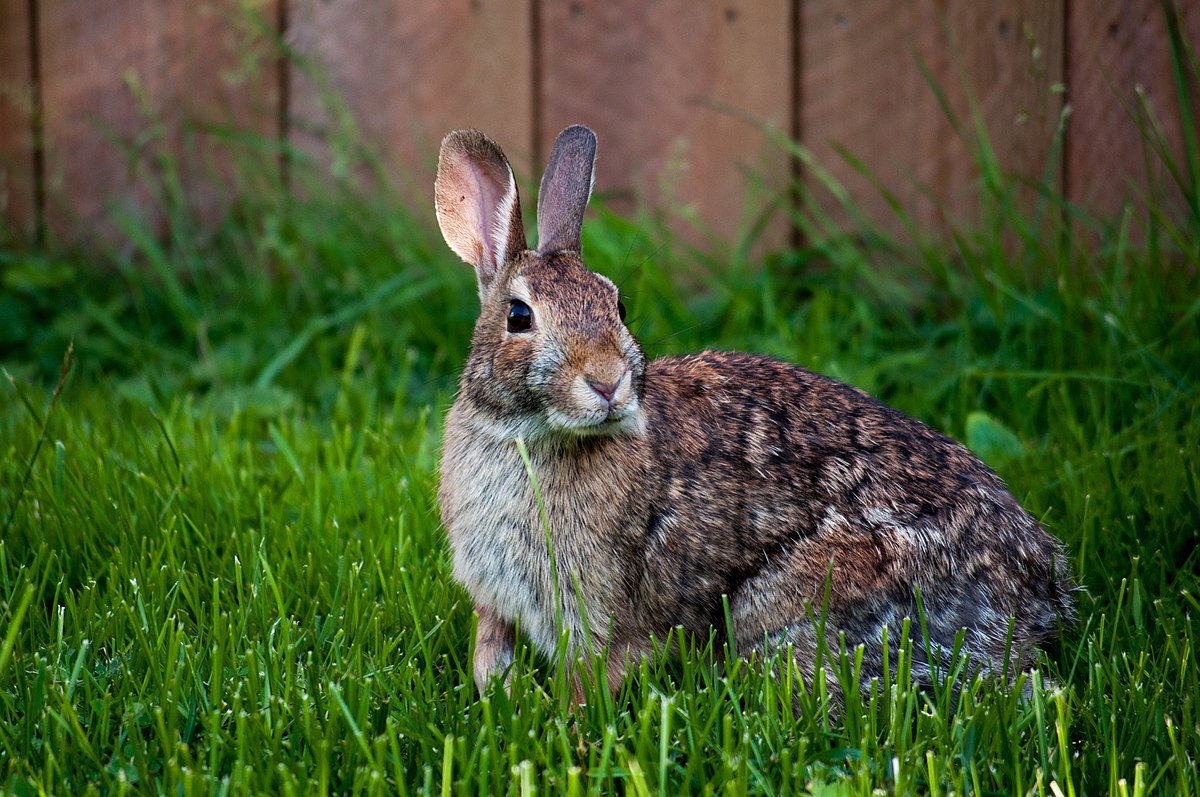